«Ваш ребенок — будущий первоклассник»
Заместитель директора по ДО:
Фомина Елена Зеноновна
«Быть готовым к школе – не значит уметь читать, писать и считать. Быть готовым к школе – значит быть готовым всему этому научиться».
      Венгер Л.А.
Экзамен для родителей
1.      Какие занятия проводятся в детском саду? Какие предметы будет изучать ребенок в первом классе?
2.      Сколько занятий в день проводится в детском саду? Сколько уроков в день будет в 1-м классе?
3.      Сколько педагогов обучает ребенка в детском саду? Сколько учителей будет обучать ребенка в 1-м классе? 
4. Чем отличается жизнь дошкольника от жизни первоклассника?
5. Какие трудности может испытывать первоклассник?
Готовность ребёнка 
к школе
Физиологическая 
готовность
Педагогическая
готовность
Психологическая
готовность
Физическое созревание организма
 Устойчивость к нагрузкам
 Гибкость в адаптации к новому режиму
Развитие познавательных процессов (внимания, памяти, мышления, воображения)	
 Развитие руки и развитие речи 
 Созревание эмоционально-волевых процессов
Знания об окружающем мире
 Умения и навыки
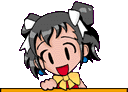 Психологическая готовность
Интеллектуальная
к 6–7-и годам ребенок должен знать:
 свой адрес и название поселка, в котором он живет;
 название страны и ее столицы;
 имена и отчества своих родителей, информацию о местах их работы;
 времена года, их последовательность и основные признаки;
 названия месяцев, дней недели;
 основные виды деревьев и цветов.
Мотивационная готовность…
Иными словами, он должен ориентироваться во времени, пространстве и подразумевает наличие у ребенка желания принять новую социальную роль — роль школьника.
Следует давать ребенку только позитивную информацию о школе. 
Причиной нежелания идти в школу может быть и то, что ребенок “не наигрался”. Но в возрасте 6–7 лет психическое развитие очень пластично, и дети, которые “не наигрались”, придя в класс, скоро начинают испытывать удовольствие от процесса учебы.
Вам не обязательно до начала учебного года формировать любовь к школе, поскольку невозможно полюбить то, с чем еще не сталкивался. Достаточно дать понять ребенку, что учеба — это обязанность каждого человека и от того, насколько он будет успешен в учении, зависит отношение к нему многих из окружающих ребенка людей.
Волевая готовность 
 способность ставить перед собой цель,
 принять решение о начале деятельности,
 наметить план действий,
 выполнить его, проявив определенные усилия,
 оценить результат своей деятельности,
 а также умения длительно выполнять не очень привлекательную работу.
Коммуникативная готовность.
Проявляется в умении ребенка подчинять свое поведение законам детских групп и нормам поведения, установленным в классе.
Она предполагает способность включиться в детское сообщество, действовать совместно с другими ребятами, в случае необходимости уступать или отстаивать свою правоту, подчиняться или руководить.
В целях развития коммуникативной компетентности следует поддерживать доброжелательные отношения вашего сына или дочери с окружающими. Личный пример терпимости во взаимоотношениях с друзьями, родными, соседями также играет большую роль в формировании этого вида готовности к школе.
«Портрет» первоклассника, не готового к школе:
чрезмерная игривость;
 недостаточная самостоятельность;
 импульсивность, бесконтрольность поведения, гиперактивность;
 неумение общаться со сверстниками;
 трудность контактов с незнакомыми взрослыми (стойкое нежелание контактировать) или, наоборот, непонимание своего статуса;
 неумение сосредоточиться на задании, трудность восприятия словесной или иной инструкции;
 низкий уровень знаний об окружающем мире, неумение сделать обобщение, классифицировать, выделить сходство, различие;
 плохое развитие тонко координированных движений руки, зрительно-моторных координации (неумение выполнять различные графические задания, манипулировать мелкими предметами);
 недостаточное развитие произвольной памяти;
 задержка речевого развития (это может быть и неправильное произношение, и бедный словарный запас, и неумение выразить свои мысли и т. п.).
 Как помочь ребенку подготовиться к школе?
Что такое школа?
Школа- это место где учатся.
Школа – там где дети учатся писать и читать.
Школа – это где мы будем учится.
Что изменится когда я пойду в школу?
Когда дети идут в школу, надо раньше вставать, делать уроки после школы, надо учится писать.
В школе буде все по –другому. В школе есть перемены, а в садике их нет. На уроках надо сидеть  красиво не подглядывать у другого школьника. Там нет игр. Уроки идут очень долго и задают много уроков.
Я сам буду ходить в школу и магазин . В школе будут говорить про разные языки и будут учить писать и читать. Мы не будем ходить гулять, играть можно только на перемене.
В классе будет много незнакомых детей. В школе дети не спят и не гуляют.
В школе будут перемены и разные усложнения. Там не будет игрушек и кроватей.
В школе будет все по – другому. В садике нет столовой, а в школе – есть, в садике есть игрушки а в школе нет. В садике мы спим, а в школе не будем спать. В садике мы играем, а в школе – учатся. В садик меня приводят и забирают родители, а в школу я буду ходить одна
Главная задача родителей –
Создать общую установку, общую позицию ребенка по отношению к школе и учению. Такая позиция должна сделать поступление в школу радостно ожидаемым событием, вызвать положительное отношение к предстоящему учению с другими ребятами в школе и сделать само учение радостным и интересным занятием.
Подготовка к школе требует от детей умения слушать учителя, понимать, о чем он говорит, выполнять его указания.
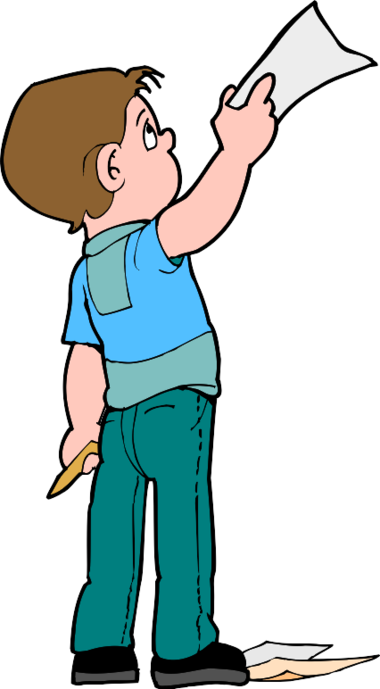 Адаптация ребенка к школе
Меняется социальная позиция ребенка: он становится учеником.
Происходит смена ведущей деятельности.
Меняется его социальное окружение. Успешность зависит от позиции среди сверстников.
Проблема сдерживания двигательной активности. 
Возникновение специфических реакций: страхи, срывы, повышенная слезливость, заторможенность.
Схема социально – психологической адаптации школьника
Важен не объем знаний                                ребенка, а  качество   знаний:
Важно учить не читать, а развивать речь. Не учить писать, а создавать условия для развития мелкой моторики руки. 
Для полноценного развития дошкольнику необходимо общаться со сверстниками, взрослыми, играть в развивающие игры слушать чтение книг, рисовать, лепить, фантазировать. 
Уже сейчас постарайтесь очень постепенно режим дня вашего малыша соотнести с режимом дня школьника. 
 Чтобы ребёнок умел слышать учителя, обращайте внимание, как он понимает ваши словесные инструкции и требования, которые должны быть чёткими, доброжелательными, немногословными, спокойными.
Чем больше ребенок будет причастен к подготовке к школе, обсуждению будущего, чем больше он будет знать о школе, о новой жизни, тем легче ему будет личностно в нее включиться.
Советы родителям:
Развивайте настойчивость, трудолюбие ребенка, умение доводить дело до конца.
Формируйте у него мыслительные способности, наблюдательность, пытливость, интерес к познанию окружающего. Загадывайте загадки, составляйте их вместе, проводите элементарные опыты. Пусть ребенок рассуждает вслух.
По возможности не давайте ребенку готовых ответов, заставляйте его размышлять, исследовать.
Ставьте ребенка перед проблемными ситуациями.
Беседуйте о прочитанном, попытайтесь выяснить, как ребенок понял содержание.
Приучайте детей к самообслуживанию
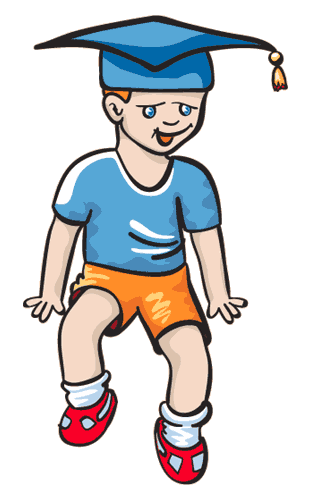 собрать портфель,
завязать шнурки, 
надеть спортивный костюм, 
убрать за собой в столовой …
и многое другое в школе придется
делать самому, да еще в условиях 
ограниченного переменой времени.
Замирает сердце от волненья,
Чуть блеснет за окнами заря:
Ждут ребята с жадным нетерпеньем
Праздничного утра сентября.
У
С
П
Е
Х
О
В!
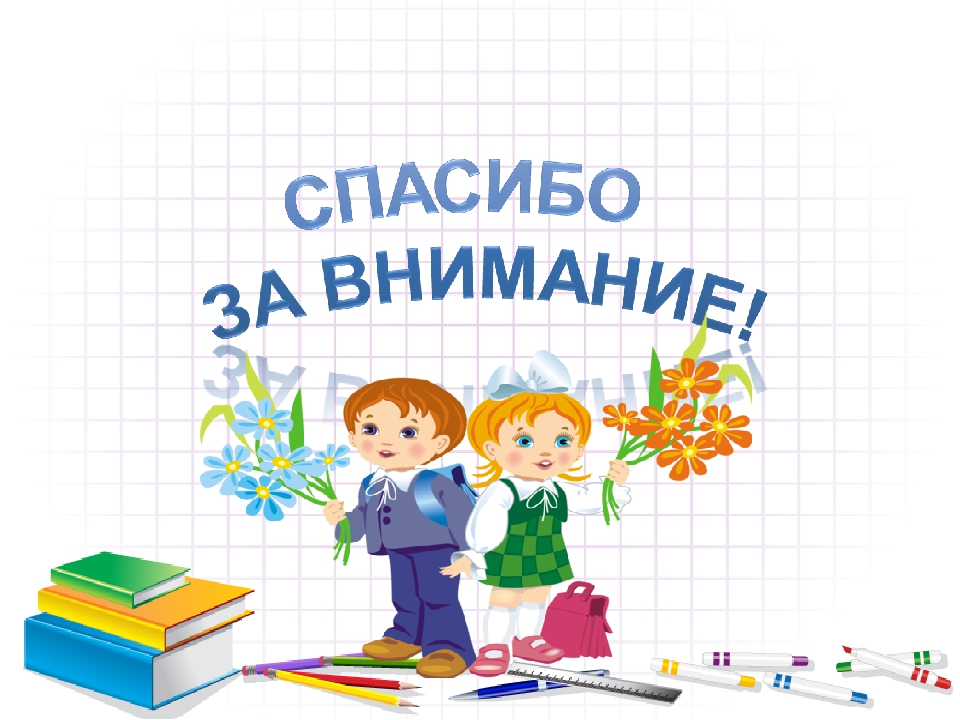